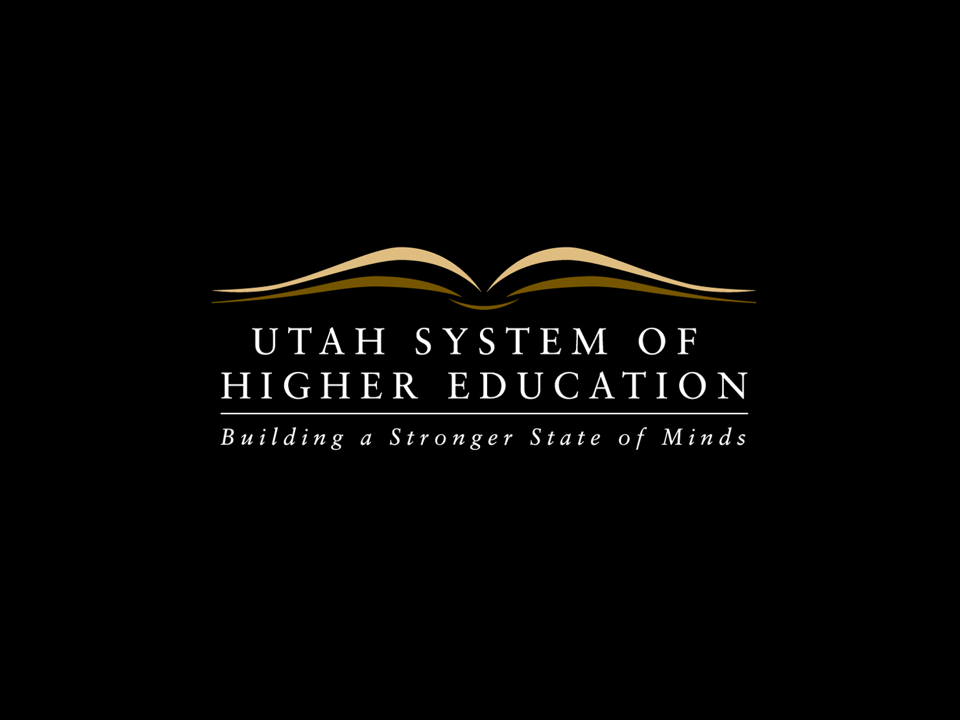 The Leader of the All business and personal presentation template ever
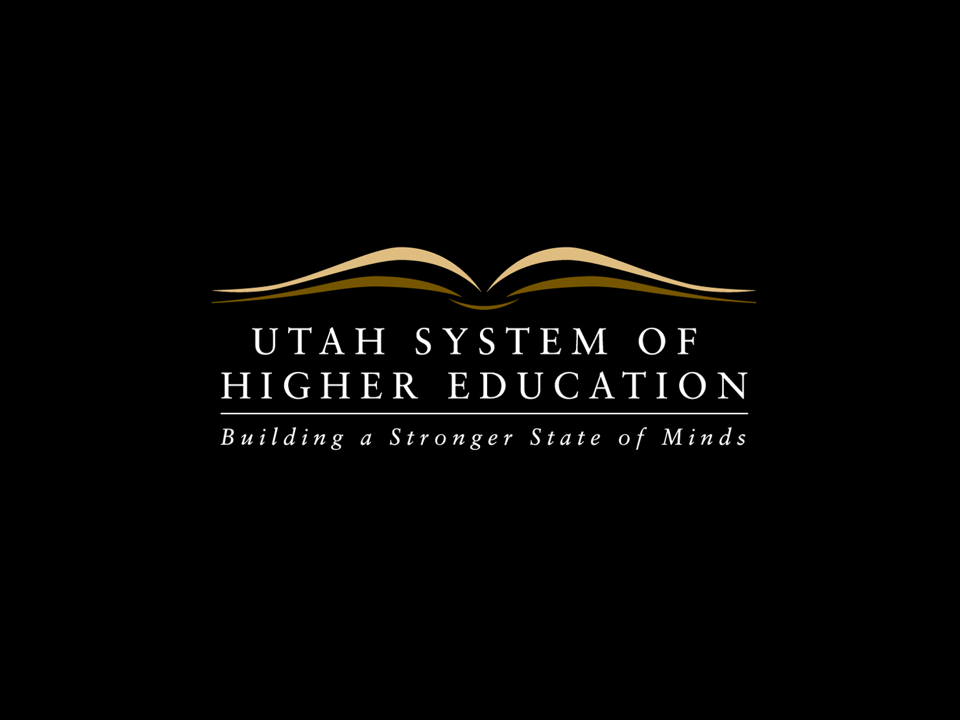 The Leader of the All business and personal presentation template ever
2018 Strategic Update
Higher Education is Key to Utah’s Economy
2017 Site Selector Survey
EDCUtah 2017 Site Selector Perception Study (http://utahpolicy.com/index.php/features/featured-articles/10030-special-edcutah-research-brief-2017-site-selector-perception-study)
Higher Ed’s Value:
99% of job growth since recession has gone to those with more than a high school education.
https://cew.georgetown.edu/cew-reports/americas-divided-recovery/
Utah’s 5-Star Jobs* vs. Top USHE Majors
*High demand, high wage, requiring postsecondary
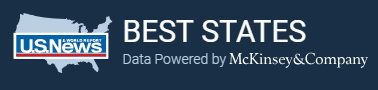 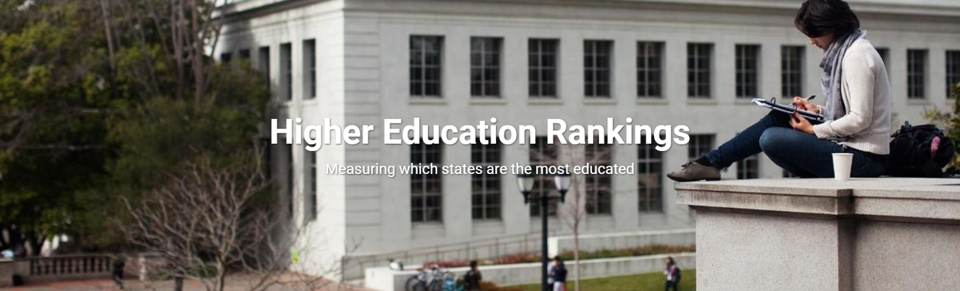 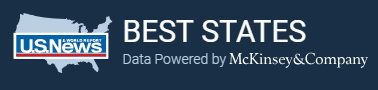 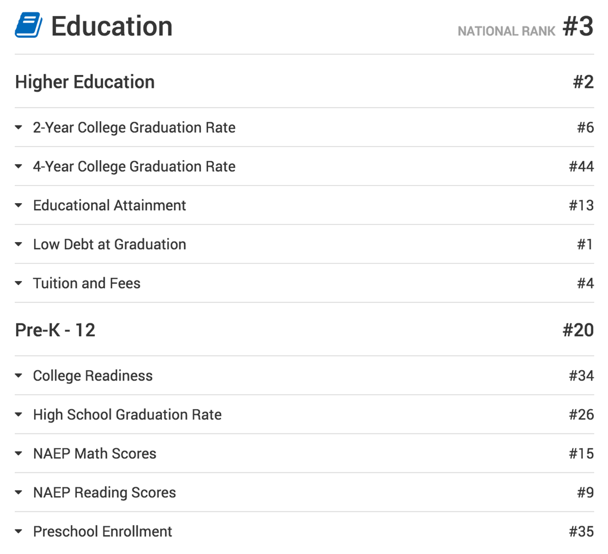 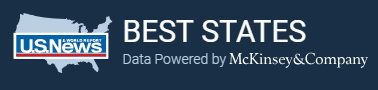 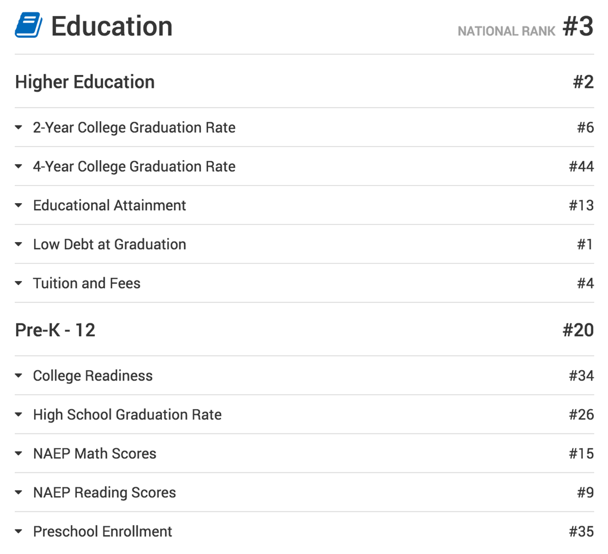 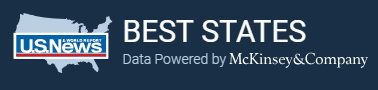 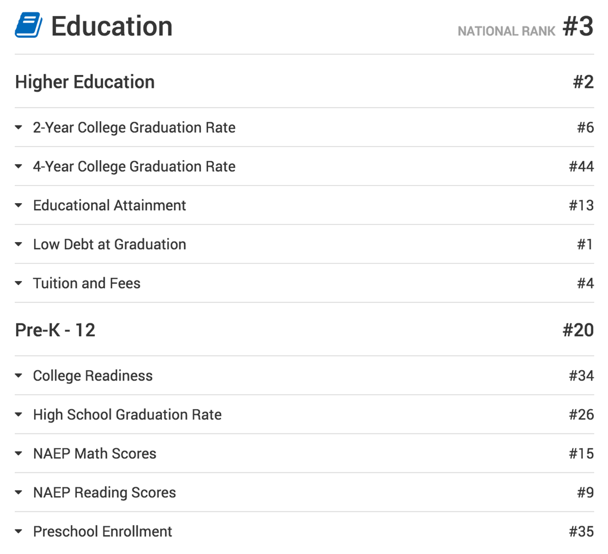 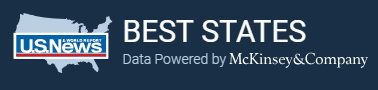 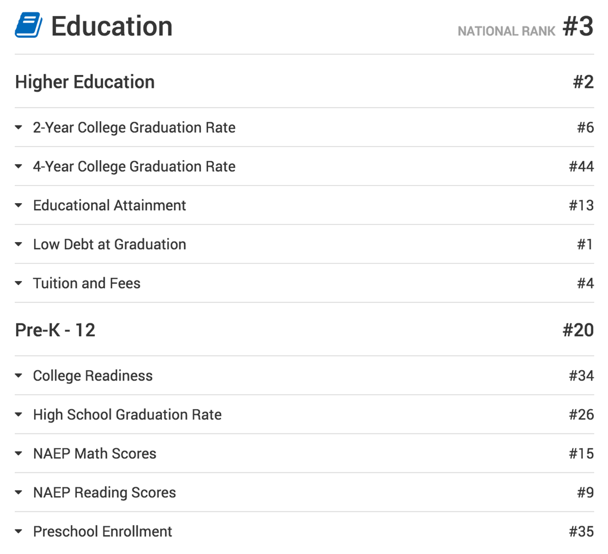 Utah’s Challenge
Utah’s high school graduates who go on to college:
33.8% graduate after 6 years
51.7% graduate after 8 years
The Attainment Gap
Percentage of students graduating within 8 years
Low SES students are more expensive to serve
Additional advising, as unfamiliar with higher ed systems
Additional support, such as childcare, etc.
More financial support to address gaps in ability to pay
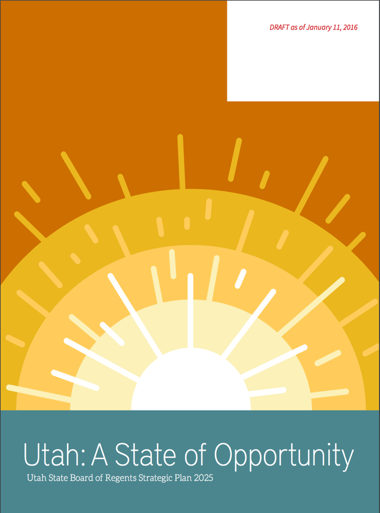 2016
Board of Regents adopted a 10-year strategic plan based onthree strategic objectives.
Specific goals and metrics.
Regular progress reports tothe Board.
2017
Update on the metrics.
Summarizes the progress on thethree strategic objectives.
Outlined next steps of theCommissioner’s Office for2017 in support of theStrategic Plan 2025.
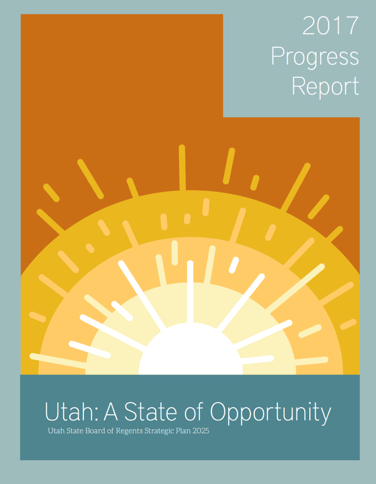 2018
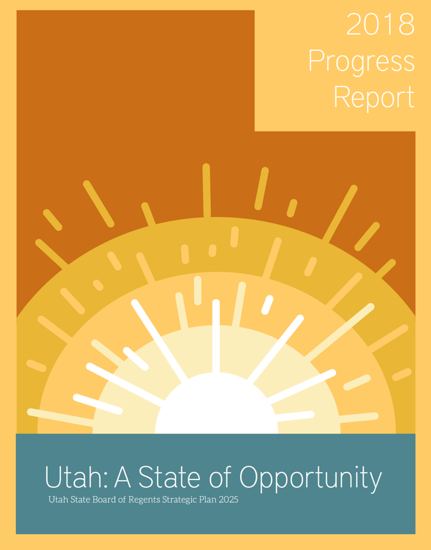 Next steps of the Board for2018 in support of the Strategic Plan 2025.
Update on the metrics.
Priority Initiatives.
Increase the educational attainment of Utahnsto enhance their overall quality of life,and to meet Utah’s current and future workforce needs.
Affordable Access
Timely Completion
Research & Workforce
Capacity & Growth
Increase the educational attainment of Utahnsto enhance their overall quality of life,and to meet Utah’s current and future workforce needs.
Affordable Access
Timely Completion
Research & Workforce
Capacity & Growth
Regent Work Groups
November 2017 – Established Regent Work Groups
January 2018/March 2018 – Updates to the Board
April 2018 – Work Groups presented priority Initiatives
Increase the educational attainment of Utahnsto enhance their overall quality of life,and to meet Utah’s current and future workforce needs.
Affordable Access
Timely Completion
Research & Workforce
Capacity & Growth
Regent Work Groups
Utah College Acceptance Letter
High demand, undersupplied occupations
Student Aid and Tuition Policy
Mental Health Recommendations
Step UP Schools
Statewide Data/Tech. Strategy
Improve Information to Students on Workforce Options
Strategic Communications Plan
Student Transfer
Increase the educational attainment of Utahnsto enhance their overall quality of life,and to meet Utah’s current and future workforce needs.
Affordable Access
Timely Completion
Research & Workforce
Capacity & Growth
Regent Work Groups
Utah College Acceptance Letter
High demand, undersupplied occupations
Student Aid and Tuition Policy
Mental Health Recommendations
Step UP Schools
Statewide Data/Tech. Strategy
Improve Information to Students on Workforce Options
Strategic Communications Plan
Student Transfer
Increase the educational attainment of Utahnsto enhance their overall quality of life,and to meet Utah’s current and future workforce needs.
Affordable Access
Timely Completion
Research & Workforce
Capacity & Growth
Regent Work Groups
High demand, undersupplied occupations
Utah College Acceptance Letter
Statewide Data /Tech. Strategy
Improve Information to Students on Workforce Options
Mental Health Recommendations
Student Aid and Tuition Policy
Step UP Schools
Student Transfer
Strategic Communications Plan
Utah College Acceptance Letter
Notify all graduating high school seniors of the Utah public colleges that will accept them based on the grades and ACT.
6 USHE institutions are open-admissions.
Intended to expand the pipeline of incoming students, foundational to increasing college attainment.
Goal: Increase college applications by 5%.
Student Aid & Tuition Policy
Review and evaluate policies.
Attempt to address the complexities associated with paying for college.
Regents took initial steps in May 2018 revising policy that establishes parameters on usage of waivers.
Evaluation seeks to understand the ROI of waivers to the state and how it fits into affordability strategies.
Step UP
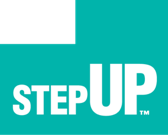 Targeted schools, specific goals:
16 partner high schools (19 feeder junior highs)
Set specific college readiness goals associated with current Step UP outreach:
Concurrent Enrollment
Regents’ Scholarship applicants
Free Federal financial aid
Utah Scholars
Targeted outreach to first-generation, low-income and other historically underrepresented student populations.
Partner schools to receive tailored outreach, counselor training, and grants.
Data-driven approach to baseline and measure year-to-year progress.
Increase the educational attainment of Utahnsto enhance their overall quality of life,and to meet Utah’s current and future workforce needs.
Affordable Access
Timely Completion
Research & Workforce
Capacity & Growth
Regent Work Groups
High demand, undersupplied occupations
Utah College Acceptance Letter
Statewide Data/Tech. Strategy
Improve Information to Students on Workforce Options
Mental Health Recommendations
Student Aid and Tuition Policy
Step UP Schools
Student Transfer
Strategic Communications Plan
Increase the educational attainment of Utahnsto enhance their overall quality of life,and to meet Utah’s current and future workforce needs.
Affordable Access
Timely Completion
Research & Workforce
Capacity & Growth
2019 - 50th Anniversary of the Board of Regents
Regents’ Outreach Programs
Data Metrics/Dashboards
Regent Work Groups
High demand, undersupplied occupations
Early College Acceptance
Statewide Data/Tech. Strategy
Improve Information to Students on Workforce Options
Mental Health Recommendations
Student Aid and Tuition Policy
Student Transfer
Step UP Schools
Strategic Communications Plan
Strategic Communications Committee
Pat Jones (Chair)
Nina Barnes
Marlin Jensen
Ron Jibson
Thomas Wright
Data Metrics
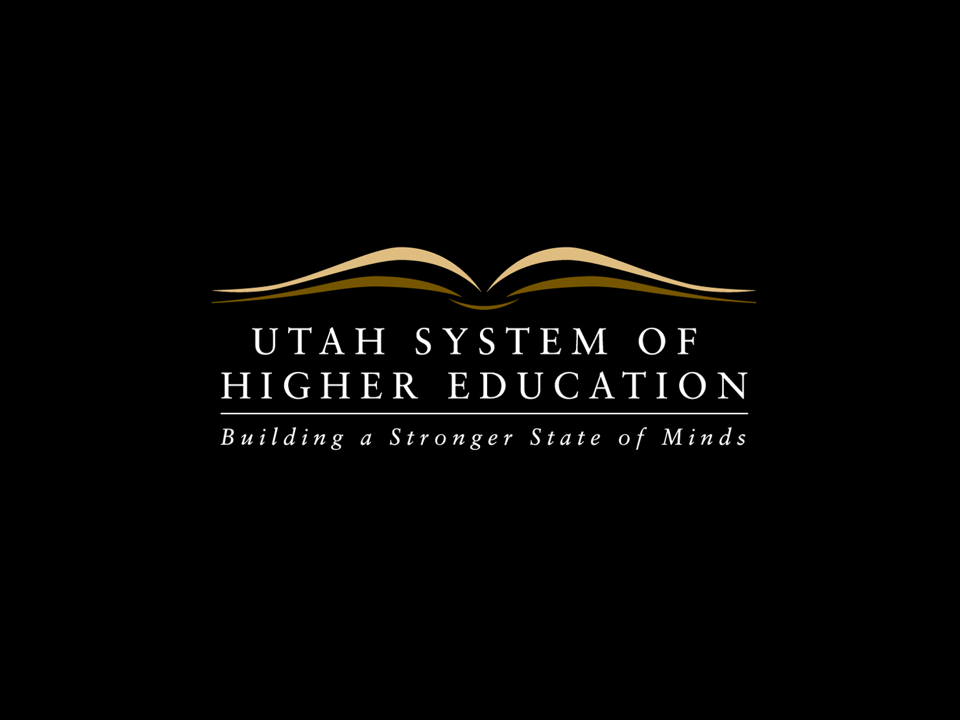 The Leader of the All business and personal presentation template ever
Thank You
This afternoon…
2 Breakout Sessions: 1:30-2:30 | 2:45-3:45

“How Regents and Trustees Can Help Presidents Be Successful”   – Whiting Room
Liz Hitch, Associate Commissioner
David Pershing, President Emeritus
Geoffrey Landward, General Counsel 

“New Regents’ Initiatives to Improve Access to Higher Education” – Charles Hunter Room
Julie Hartley, Assistant Commissioner
Melanie Heath, Assistant Commissioner
This evening…
5:15 p.m. Patio Reception – Hunter Conference Center Patio
6:00 p.m. Dinner - Hunter Conference Center Patio
7:00 p.m. The Green Show
8:00 p.m. Theater Performance
Henry VI, Part One
The Foreigner
Thanks to our hosts!
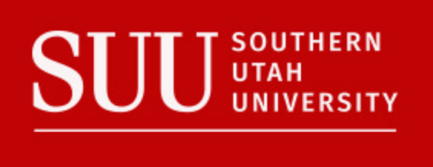 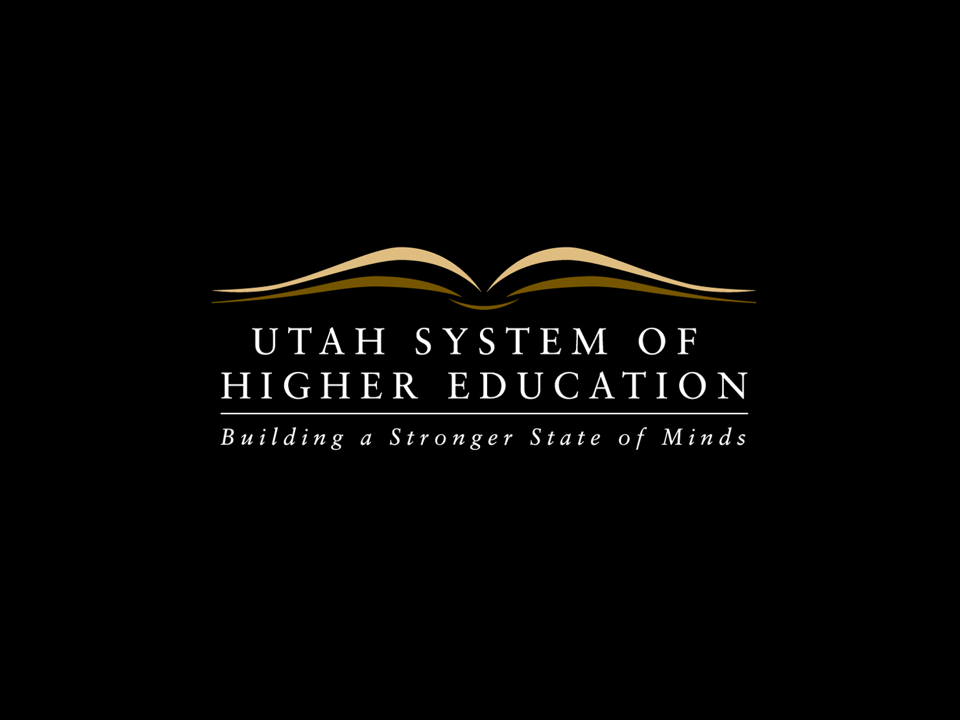 The Leader of the All business and personal presentation template ever